Opening ActivityMid Chapter Check
# 2, 4, 6, 8, 13, 14, 18, 19
Take out a piece of notebook paper

Put your proper heading in the upper right hand corner

The title is “Chapter 6 Mid Chapter Check.”
6-2C:
The Distributive Property
Where have you heard the word distribute?
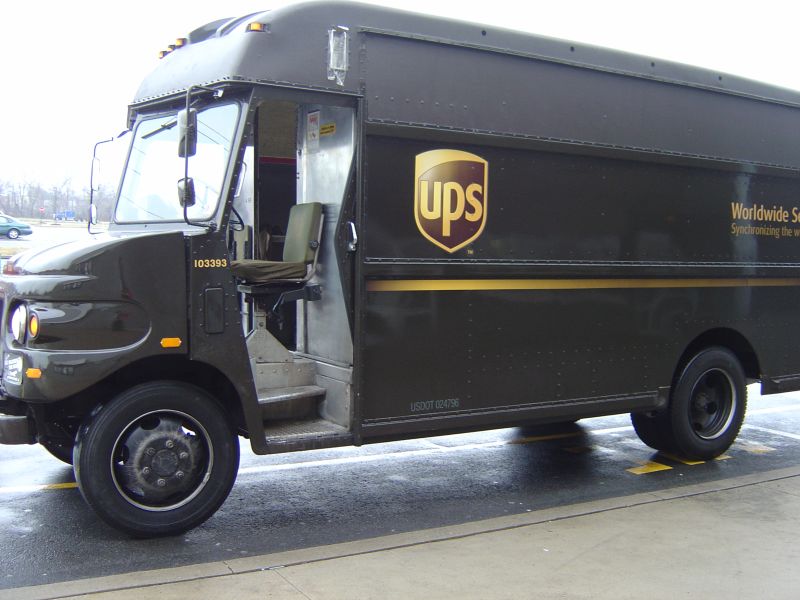 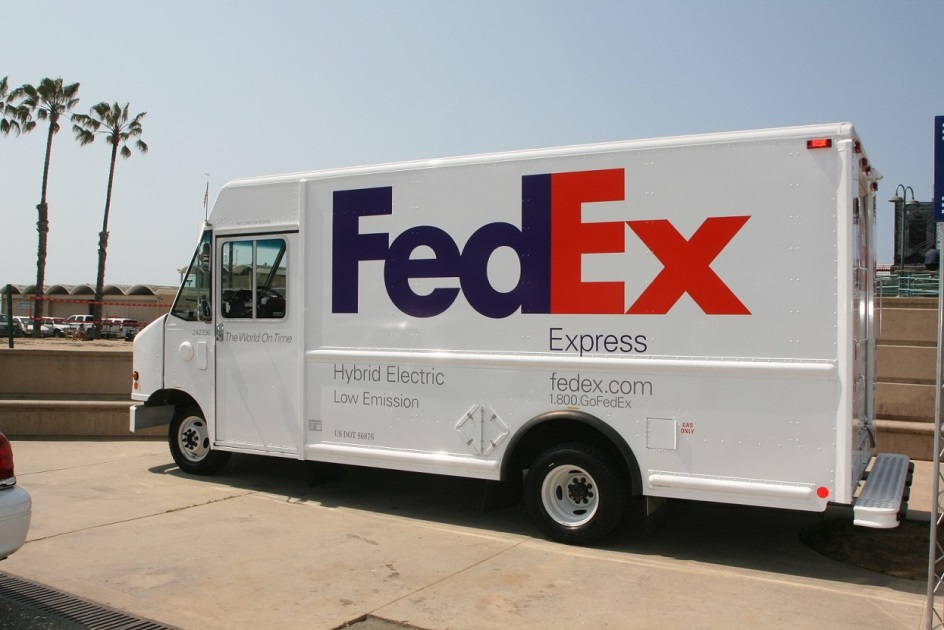 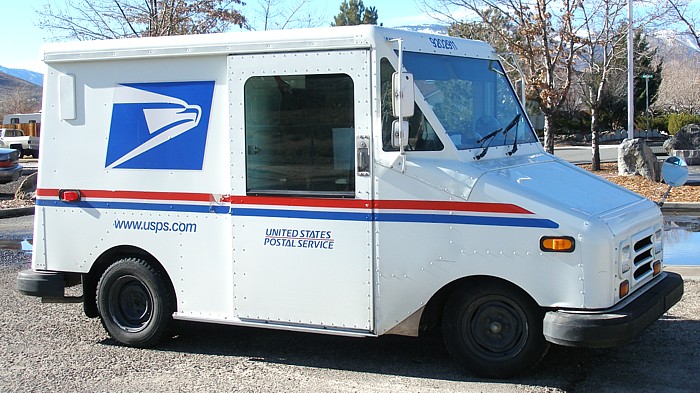 Write this down!!
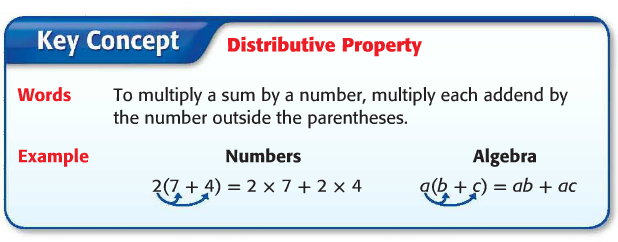 Example 1
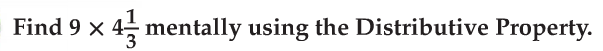 Separate the mixed number.
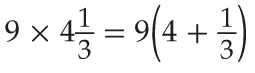 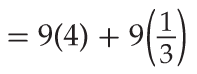 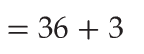 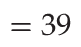 Rally CoachSolve using the Distributive Property.
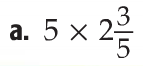 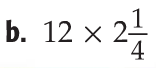 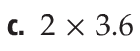 27
7.2
13
Example 2
Jack and four of his friends buy sandwiches and drinks for lunch.  They each pay $6 for a sandwich and $3 for a soda.  How much money do they spend altogether?
5 people

$6 sandwich

$3 soda
How much would it cost for one person?
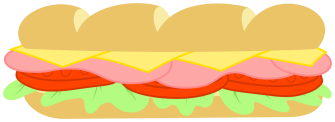 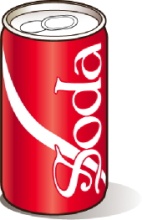 Solving Example 2 Using 2 Methods
5(6 + 3)
Method 1: Add within the (   )
Method 2: Distribute
5(6 + 3)
30 + 15
5(9)
45
45
Choose Your Method and SOLVE
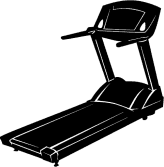 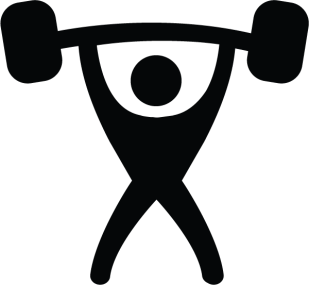 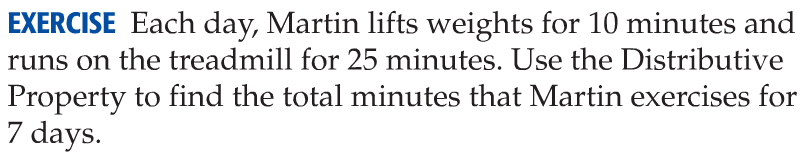 7(10+25)
7(10 + 25)
7(35)
70 + 175
245
245
Example 3
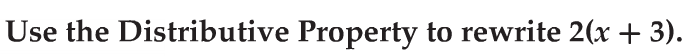 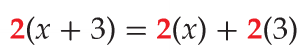 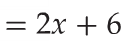 Solve SOLO
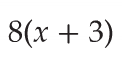 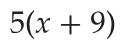 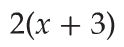 5x + 45
2x + 6
8x + 24
BRAIN BREAK
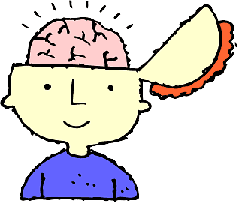 Take out your workbook
You have 10 minutes to work on your homework (pages 99-100 ODDS)
Reminders:
**WB pages 99-100 due Friday (white) or Monday (green)

**Chapter 6 Test Friday (white) or 
Monday (green)

**Extra credit: Chapter 6 Practice Test 
(odds only)